Bóg szuka człowieka
Klasa II LO
Dziś jest 06.12.2013
Do wakacji pozostało 203 dni
Na czym polegają przymierza międzyludzkie?
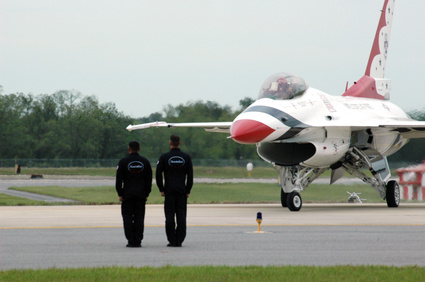 Fot. © Vladislav Kochelaevs - Fotolia.com
Fot. © Fotolia.com
Pierwotny stan szczęścia
A Bóg widział, że wszystko, co uczynił, było bardzo dobre
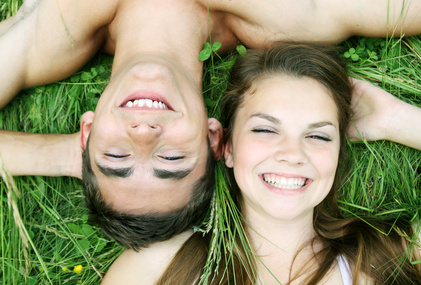 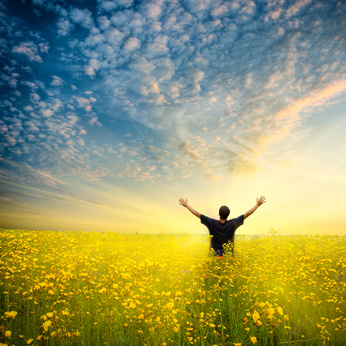 Fot. © mallivan – Fotolia.com
Fot. © chesterF – Fotolia.com
Przymierze z Noem
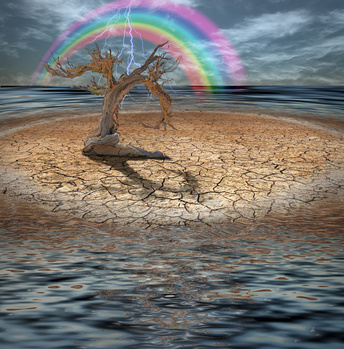 Fot. © nikolya – Fotolia.com
Fot © rolffimages - Fotolia.com
Abraham – Ofiaruj mi swego syna
Mojżesz
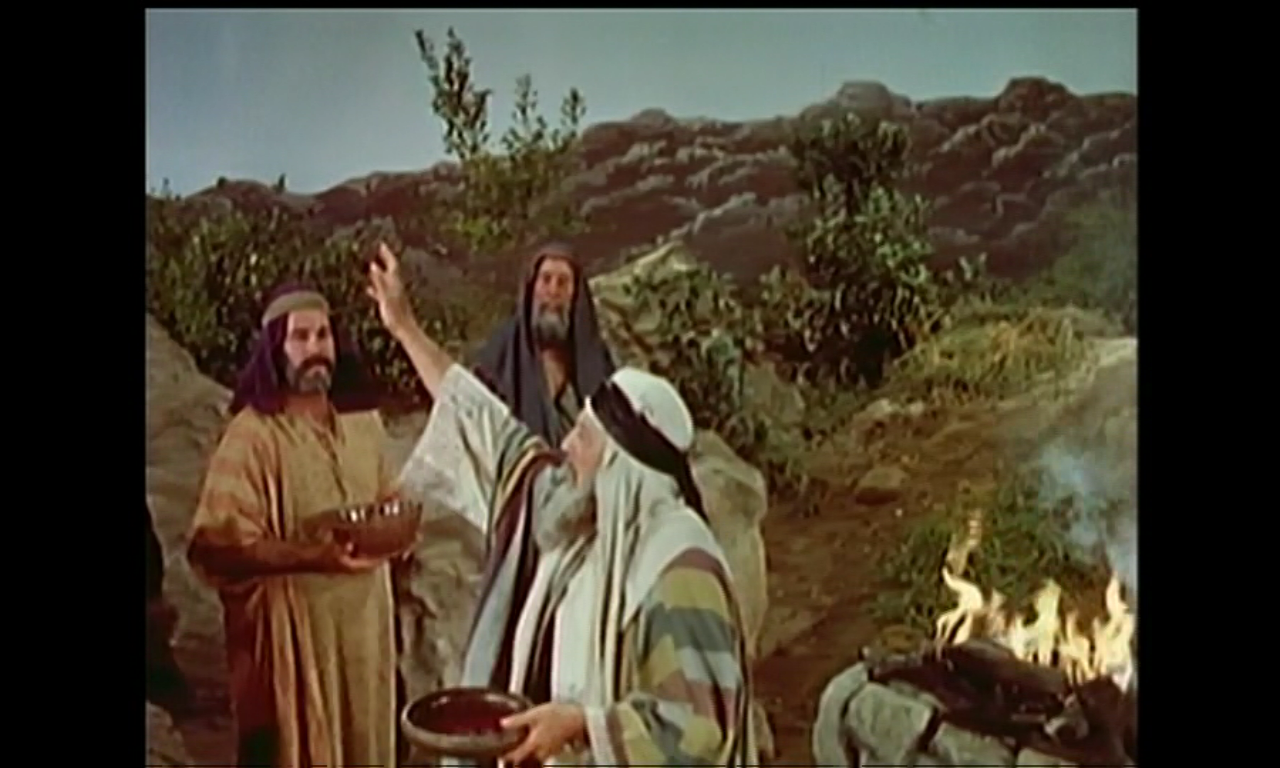 Dlaczego Bóg żąda, Tego co najbardziej się kocha?
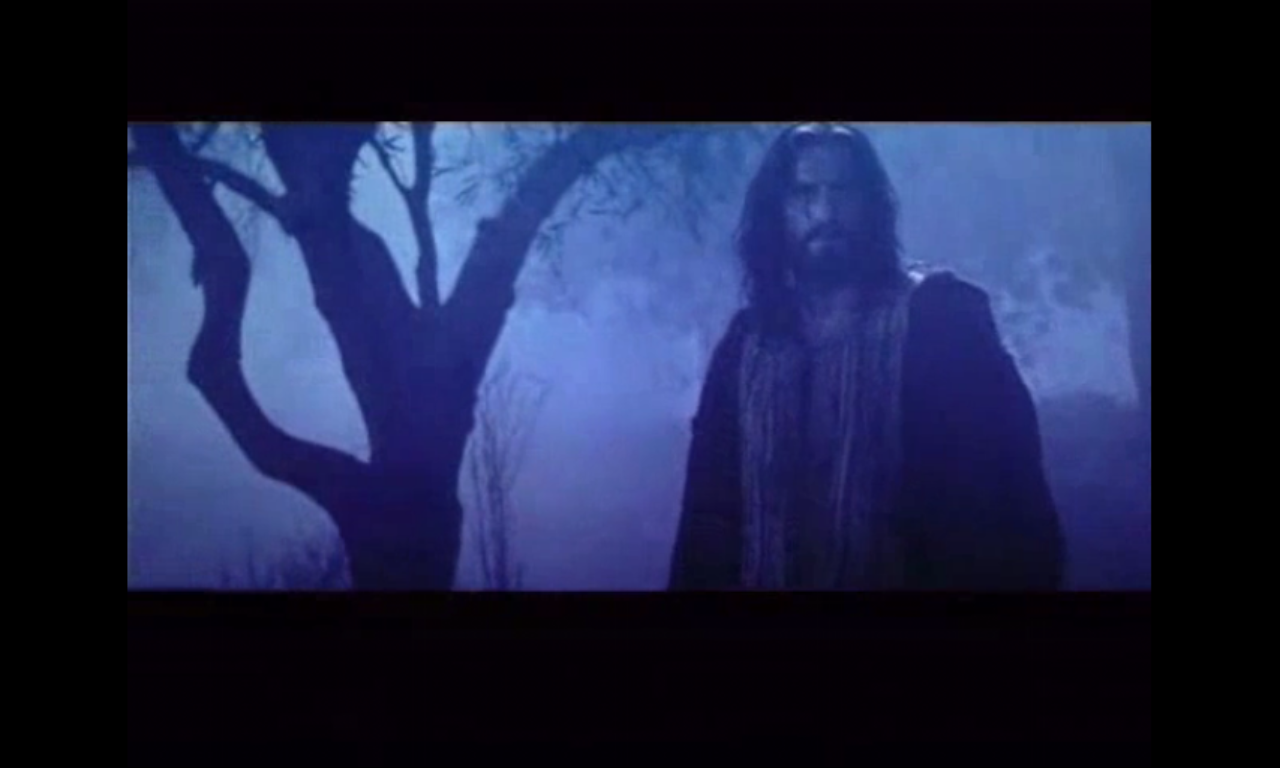 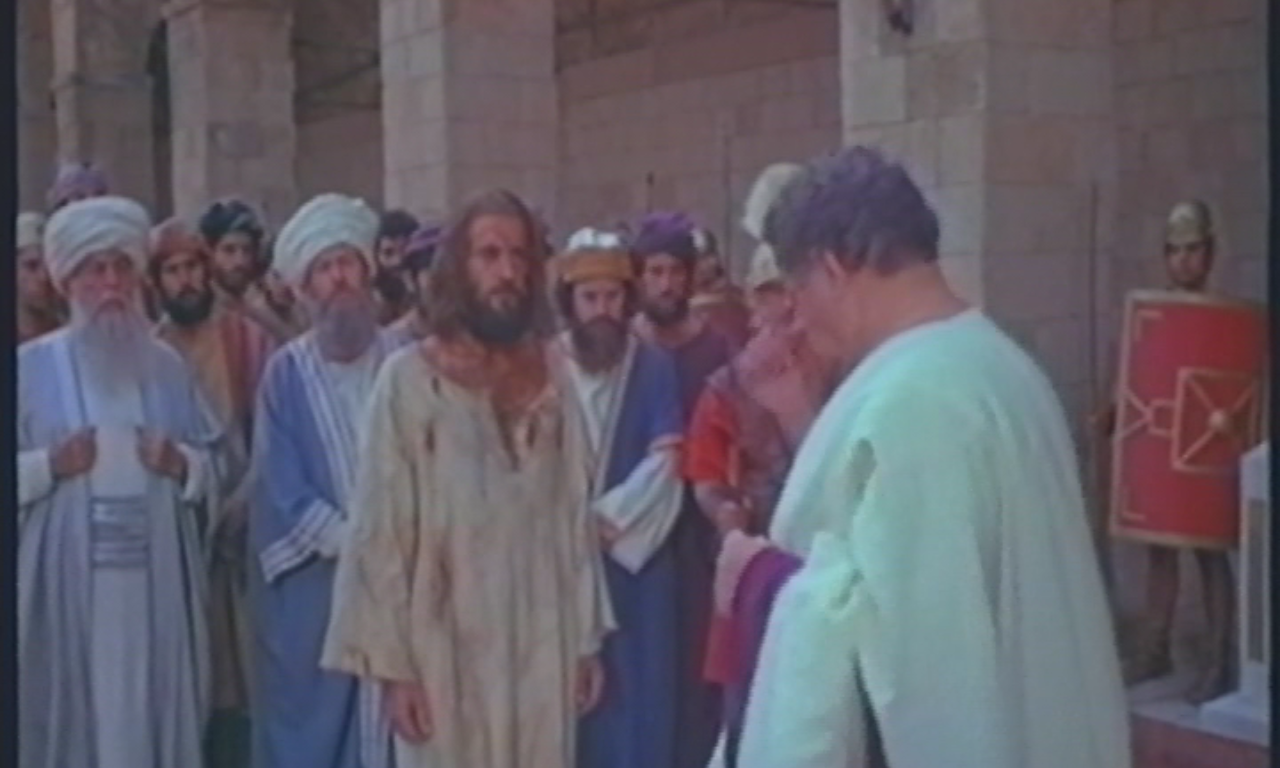 Co różni przymierza międzyludzkie od przymierzy Boga z człowiekiem?
Podręcznik str. 49
Chrystus ten sam – wczoraj i dziś i na wieki.
Eucharystia
Golgota
Fot. © zatletic – Fotolia.com
Przymierza